DHL GOTEACH YOUTH SURVEY IN ASIA
To mark World Youth Skills Day on July 15, Deutsche Post DHL Group (DPDHL Group), the world’s leading  logistics provider has published key findings from an inaugural study about youth employability in Asia.
Close to 950 young people from seven countries responded, including Cambodia, India, Indonesia,  Malaysia, Sri Lanka, Thailand and Vietnam. This study was done under DPDHL Group’s GoTeach program  with the support of its global partners SOS Children’s Villages and Teach for All.
88% believe they are ready to  enter the job market
More than 90% are anxious  about finding a job
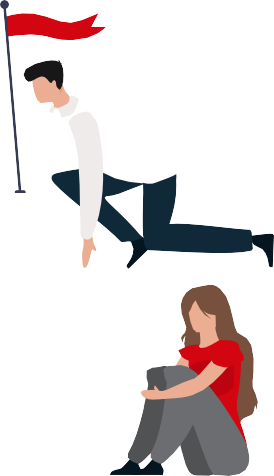 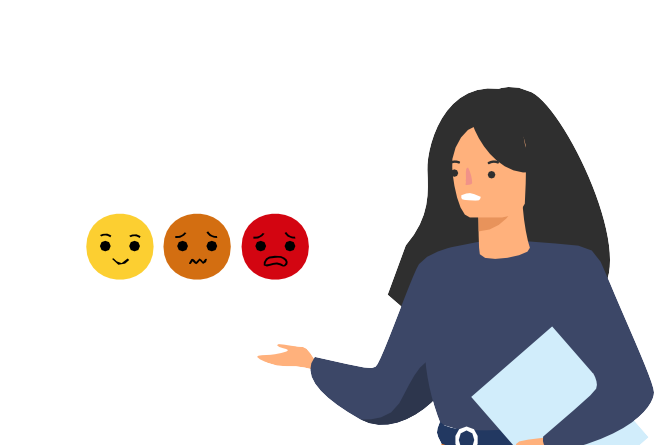 >90%
Anxious
88% are ready
Open to being a gig worker?
12
More than 70% are confident  of landing a job in less than six  months upon completing
their education
53%
47%	No
Yes
9	3
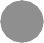 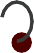 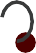 6
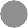 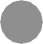 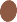 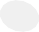 6%
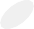 Less than 6 months
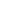 When asked  if Covid-19  affects the  job hunt
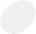 No
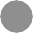 More than 70%
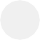 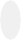 94% Yes
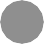 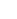 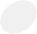 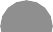 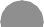 Top consideration factors when looking for a job
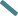 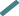 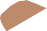 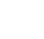 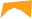 ?
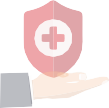 $
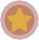 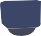 JOB   JOB   JOB
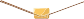 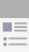 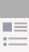 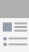 23%
20%
18%
15%
12%
11%
To learn and  be challenged
Benefits
Job  security
Salary
Industry  of choice
Corporate  purpose
Most useful when  looking for a job
32%
Teachers’/mentors’  recommendations
17%
Social media channels
3%
Online job portals
Top 3 desired vocations for first job
Entrepreneurship
38%
Internships
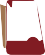 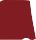 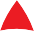 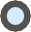 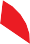 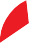 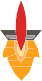 10%
Friends’  referrals
F&B  Tourism  Hospitality
Education
1
2
3
Recession-proof occupation
32%	Healthcare
13% Banking and finance
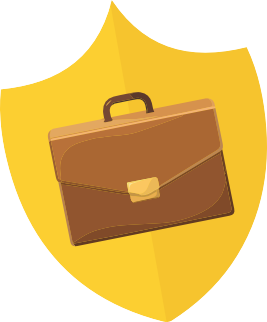 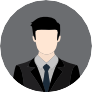 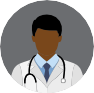 personnel
12% Logistics professional
professional
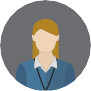 22% Teacher
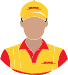 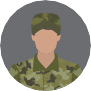 21%
Government worker
Most important skills to secure a job
4% Video interview

3% Good writing
7% Analytical
45% Interpersonal
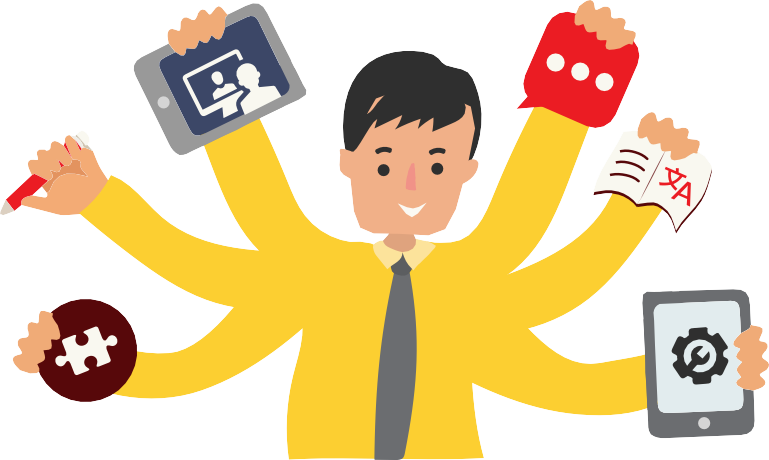 31% Language

10% IT